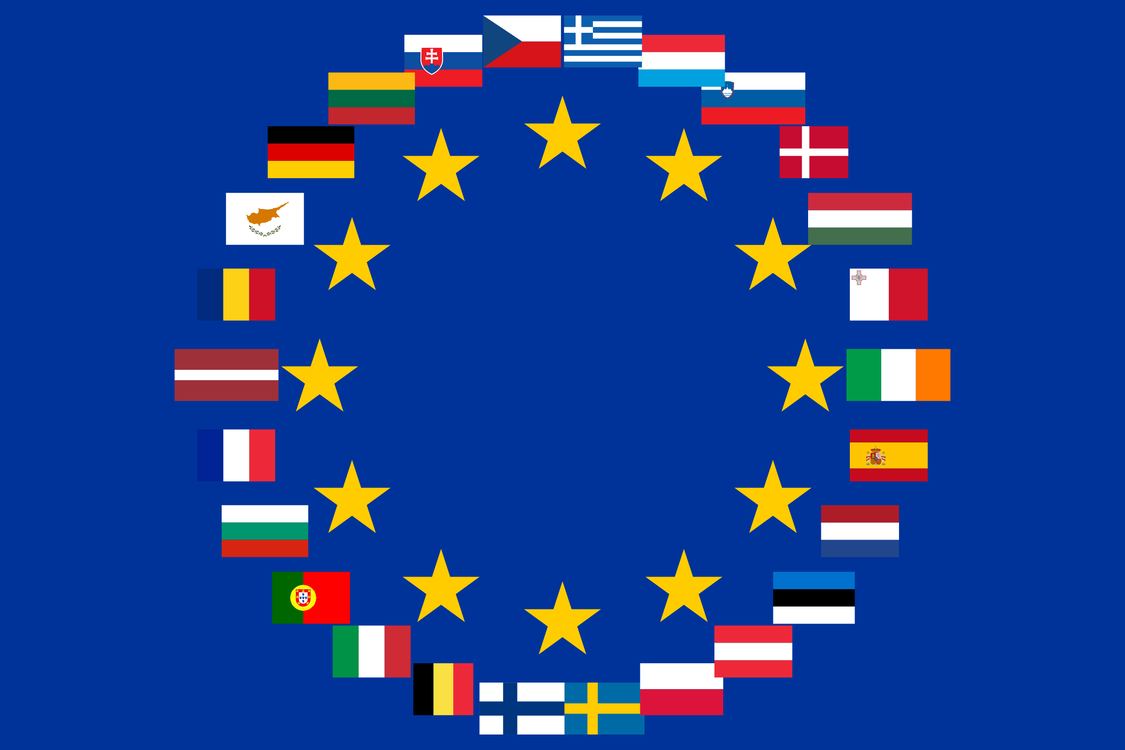 International lesson „How good do you know some of the EU countries.“
Live meeting of Slovakian
and Lithuanian students
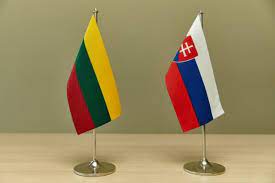 19 05 2021
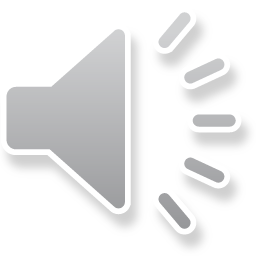 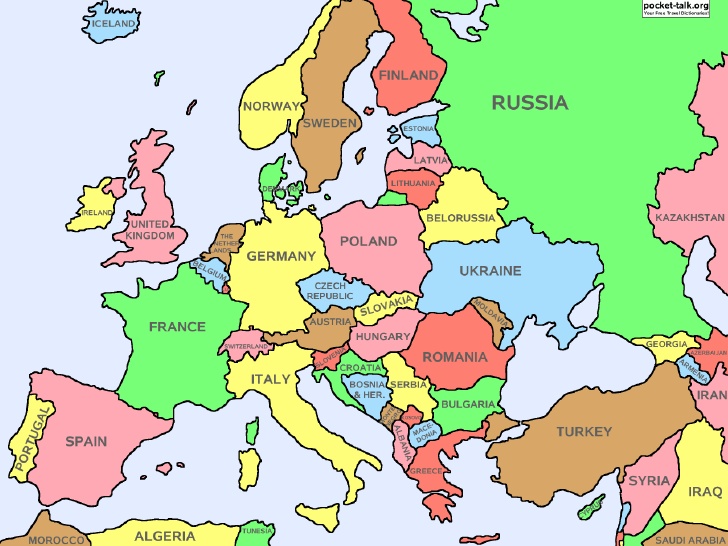 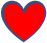 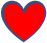 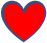 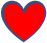 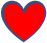 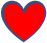 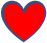 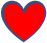 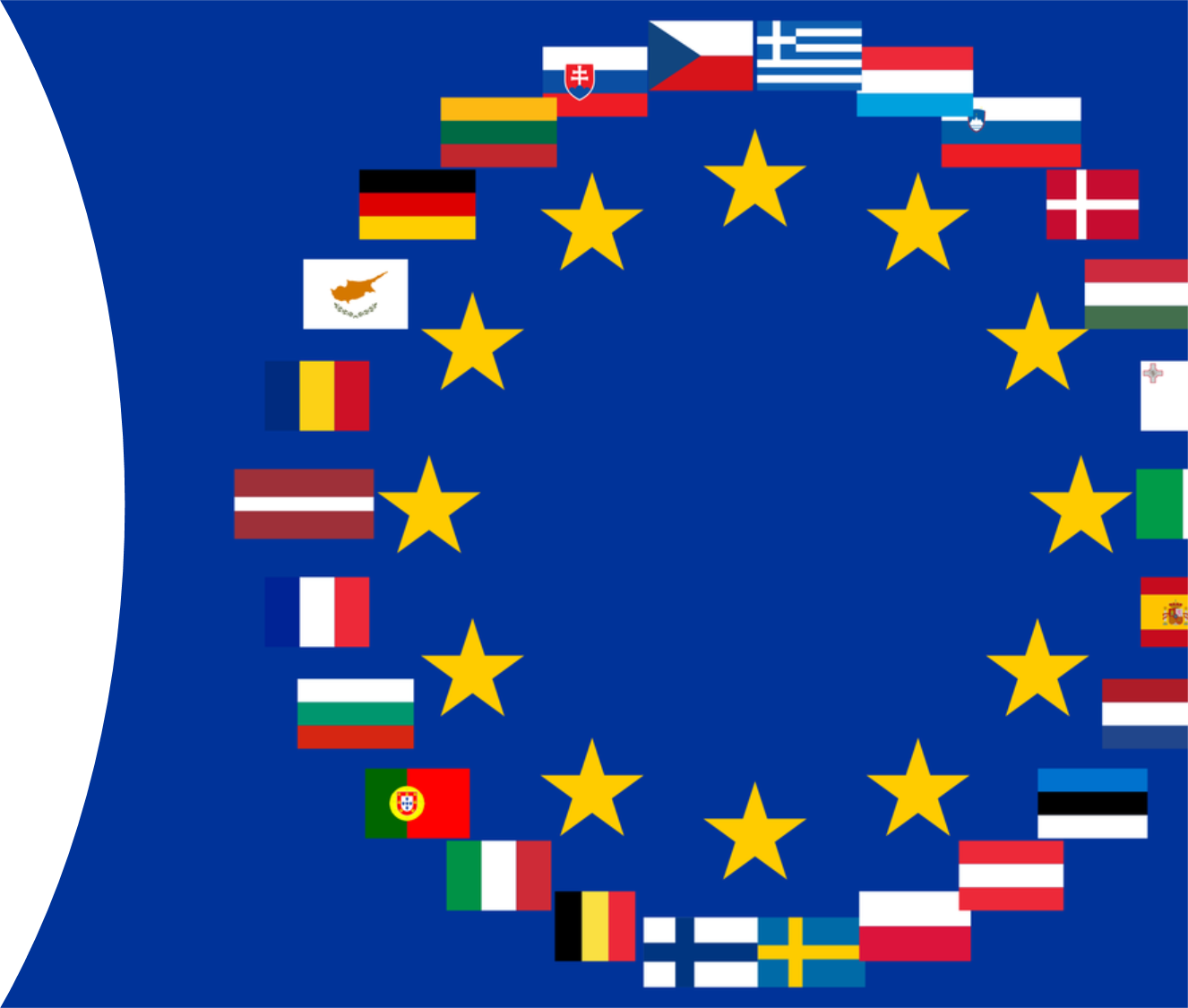 https://www.menti.com/vxys56f568
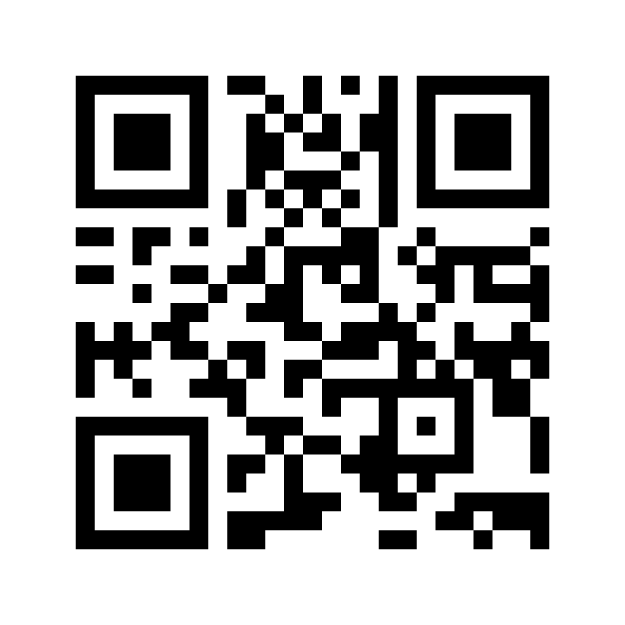